Авторская презентация
Звуки [С-С']. Буква С
Подготовила учитель-дефектолог
Государственное учреждение образования
«Средняя школа №43 г.Могилёва»
Миронова Елена Тимофеевна
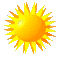 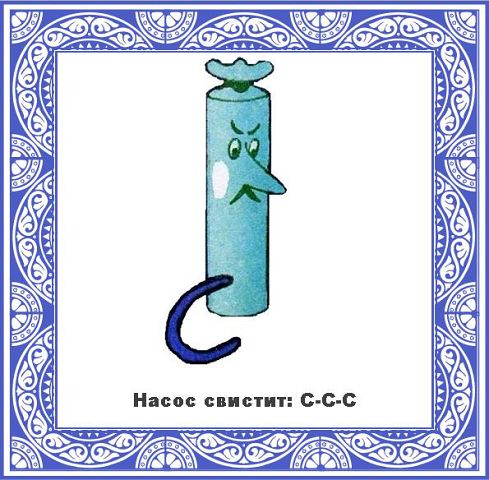 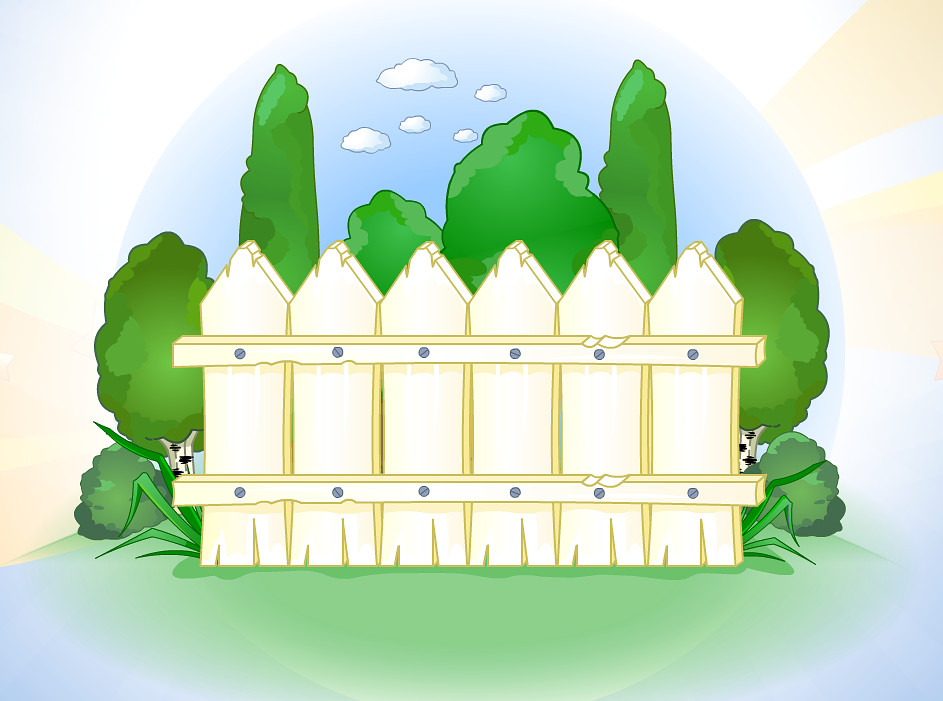 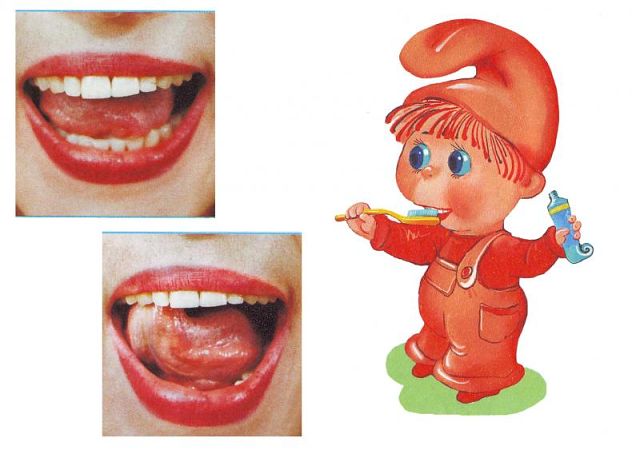 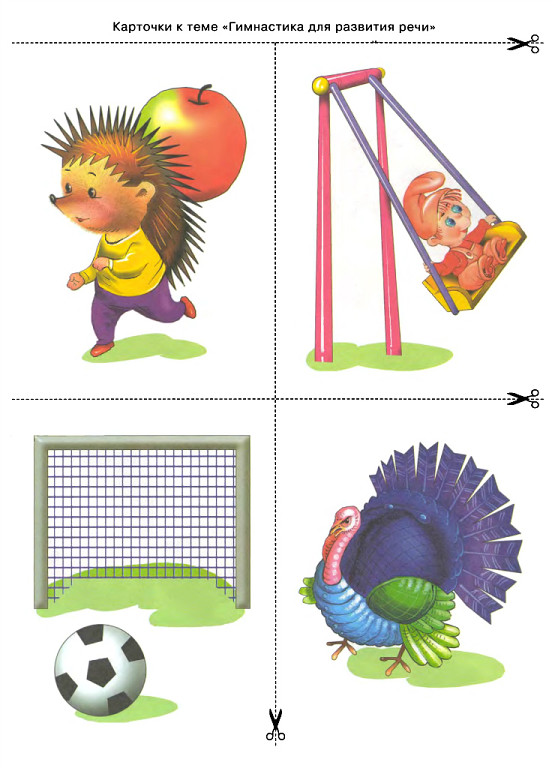 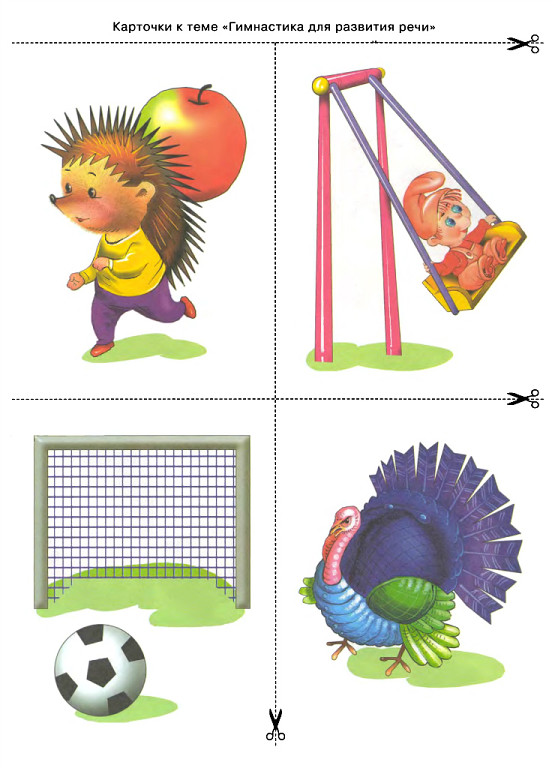 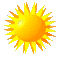 C
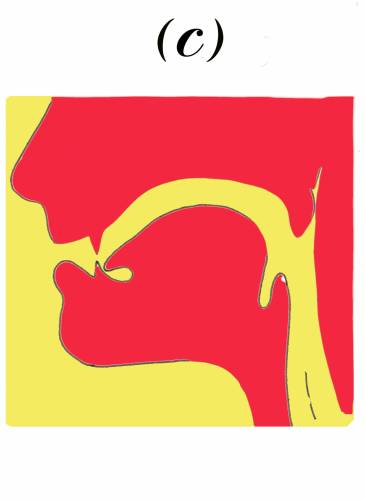 ПЁС - ПЁСИК
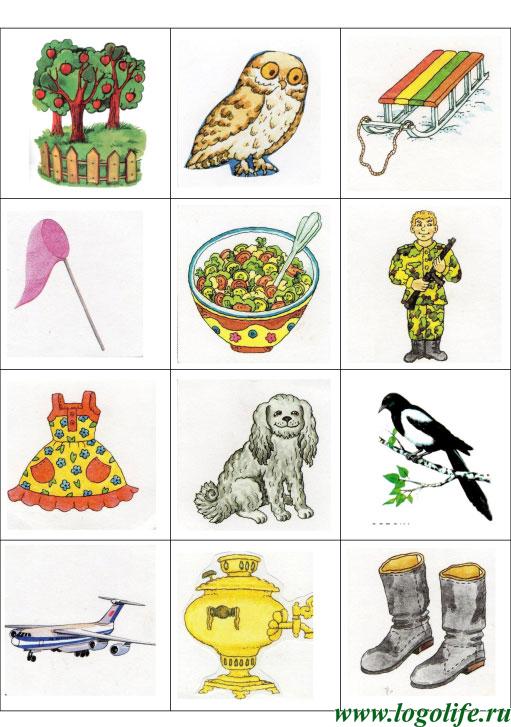 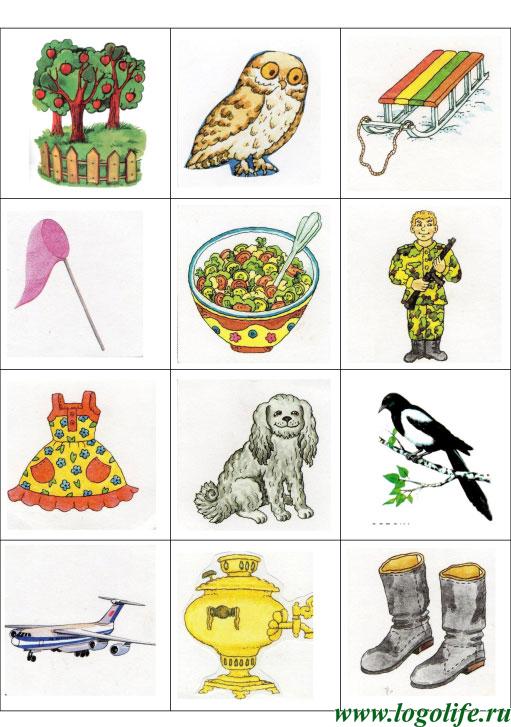 АНАНАС -АНАНАСИК
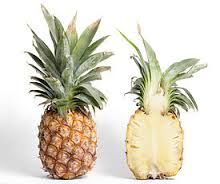 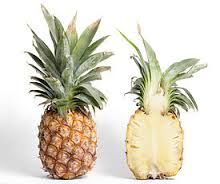 ЧАСЫ - ЧАСИКИ
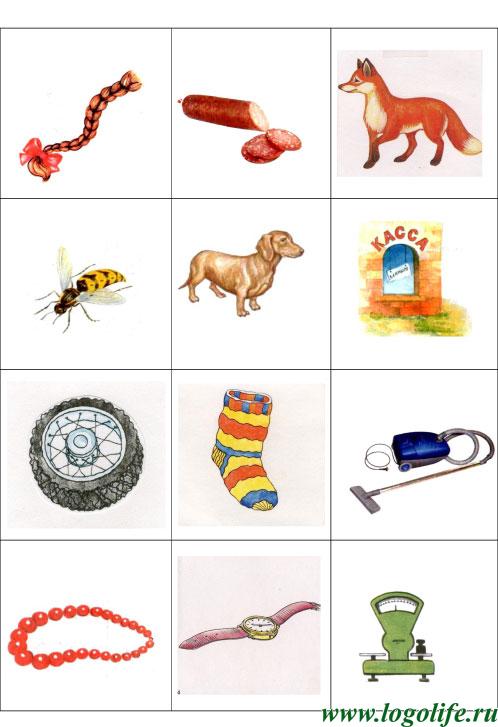 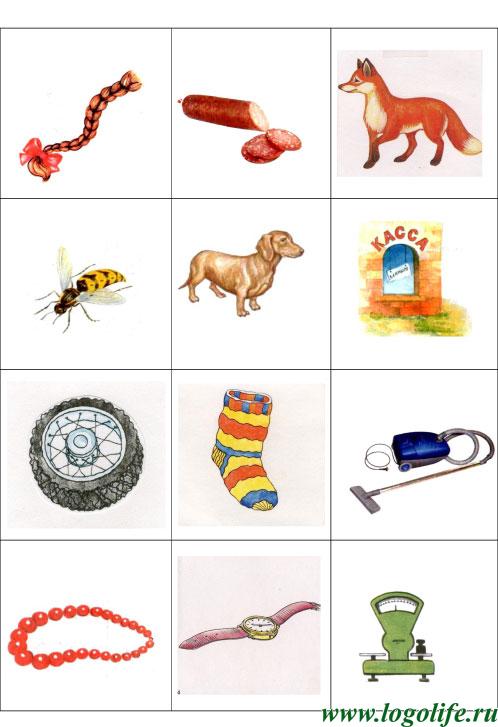 ЛИСА - ЛИСИЧКА
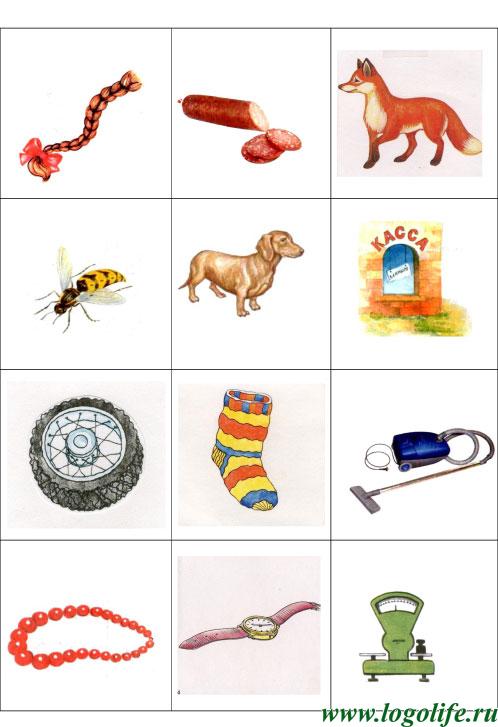 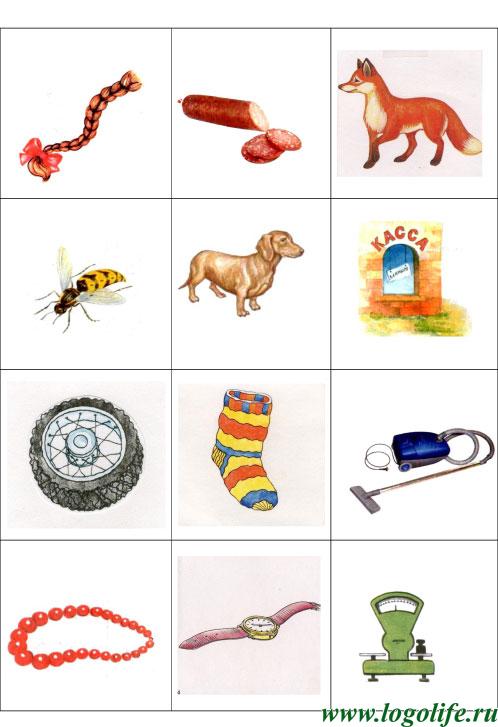 СЫ-СЫ-СЫ  - У КОШКИ ДЛИННЫЕ УСЫ
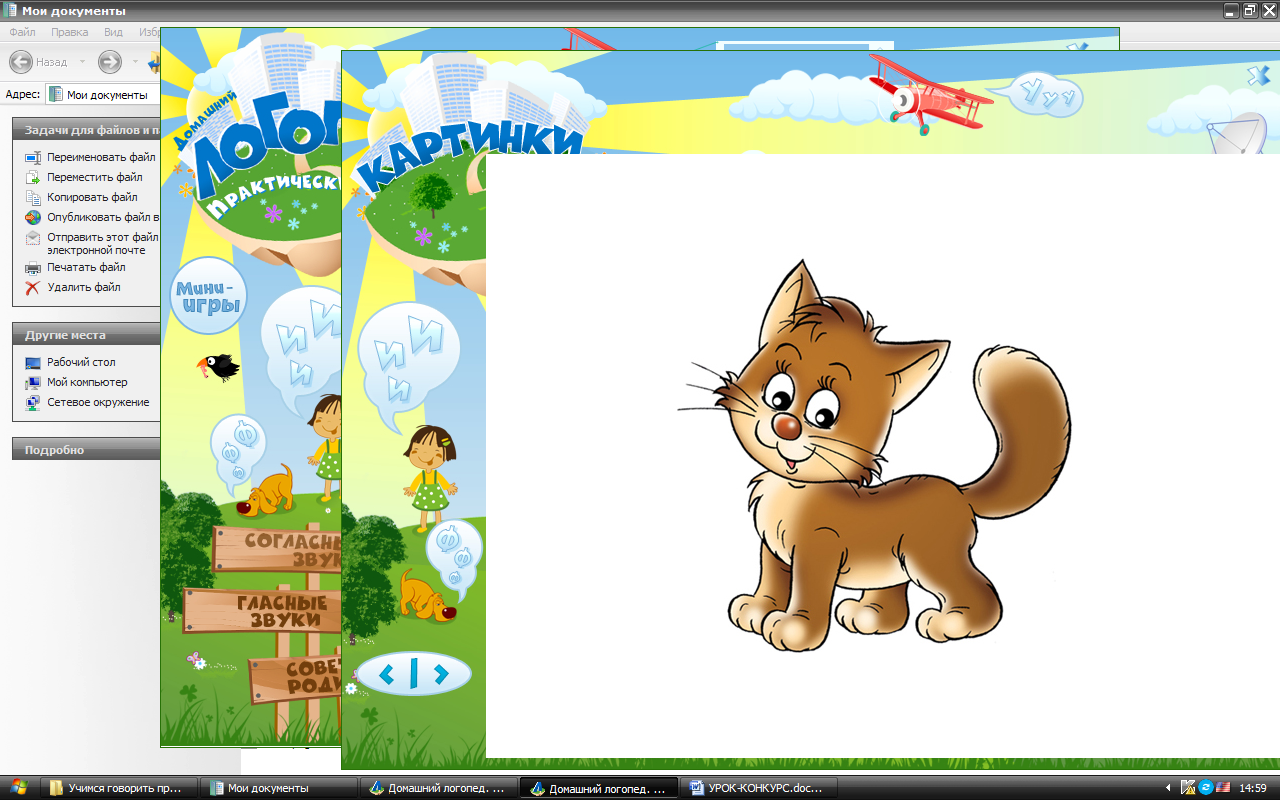 СУ-СУ-СУ – ДАЙ-КА СУМКУ ПОДНЕСУ
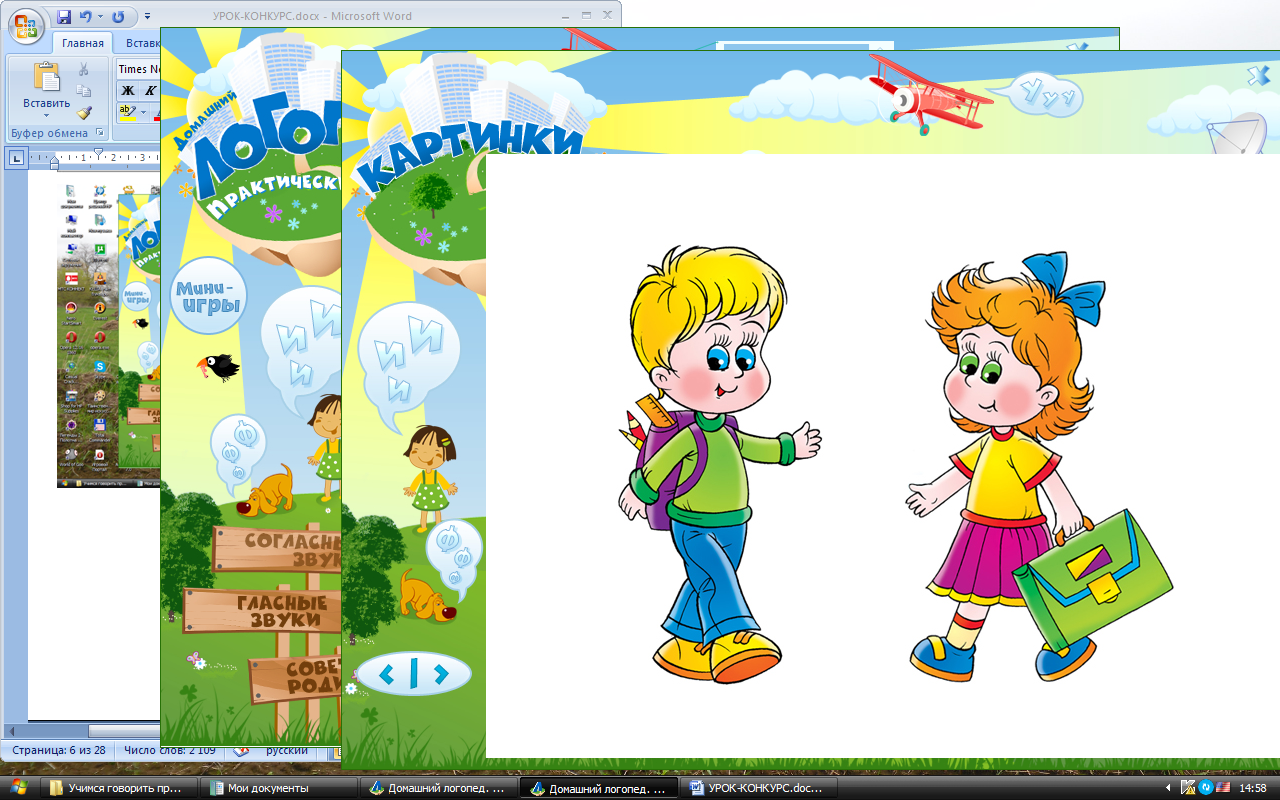 СО-СО-СО – УКАТИЛОСЬ КОЛЕСО
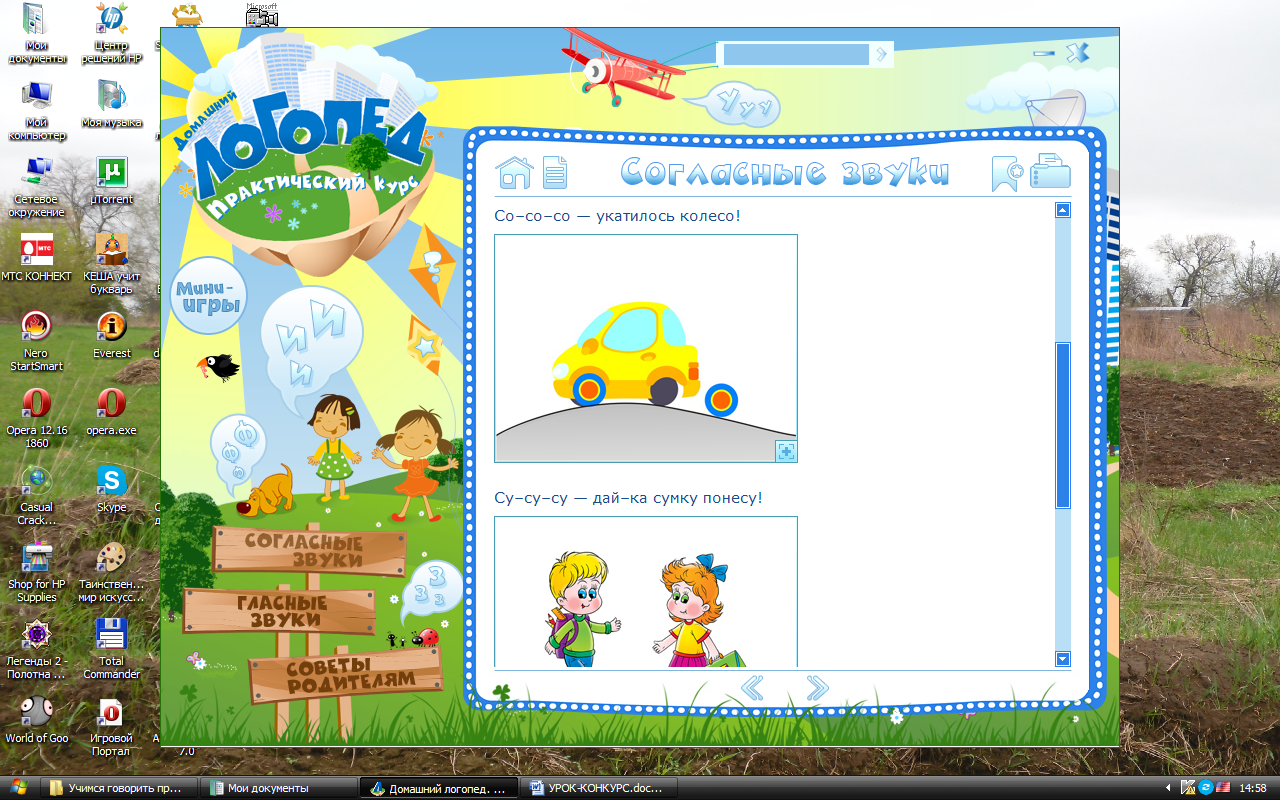 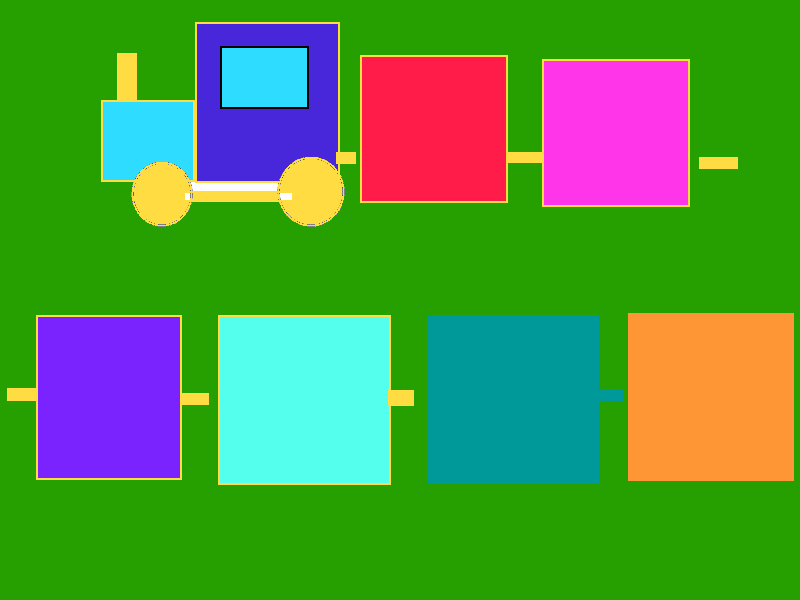 Помоги пассажирам занять свои места
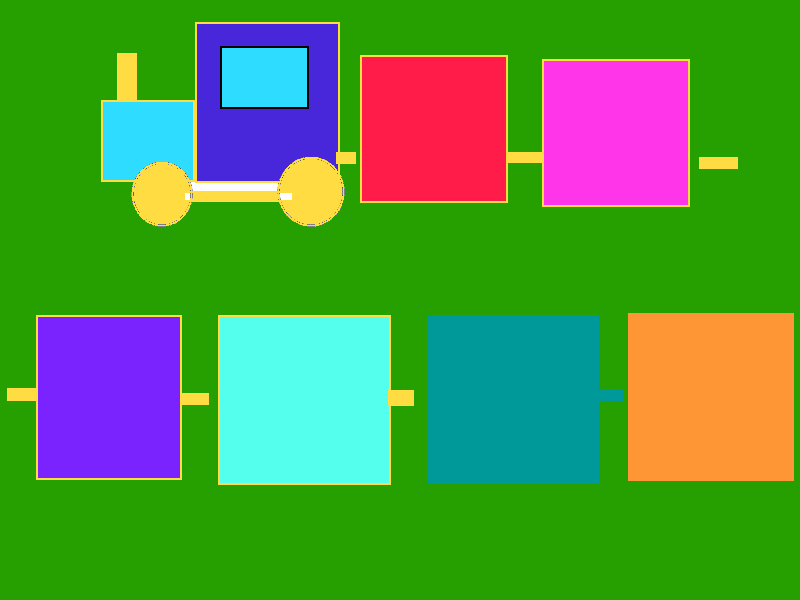 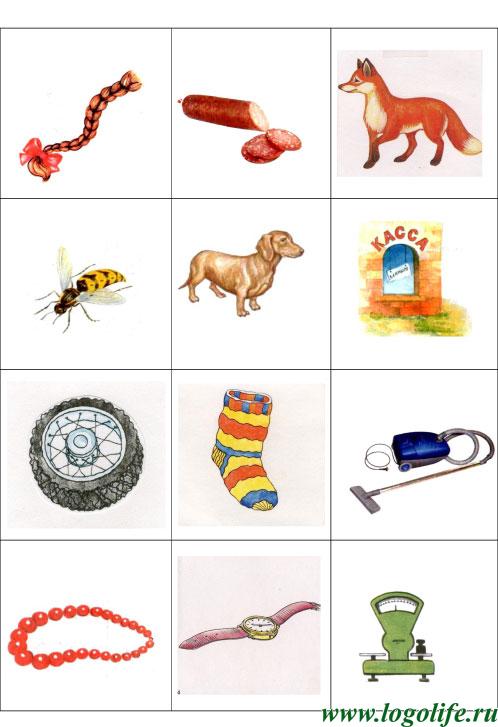 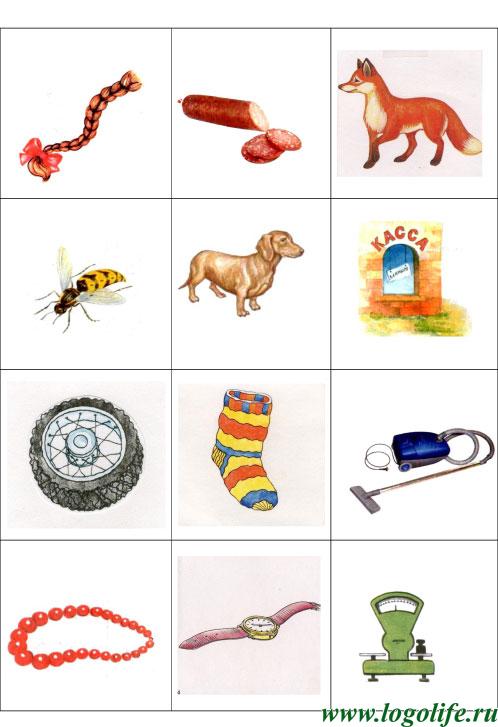 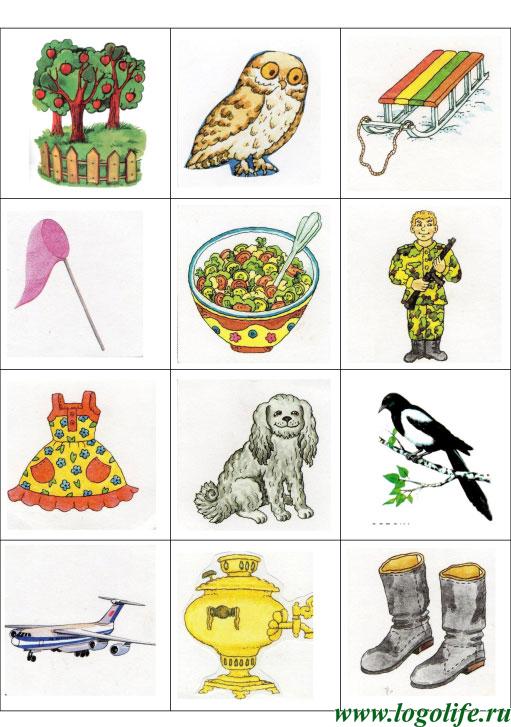 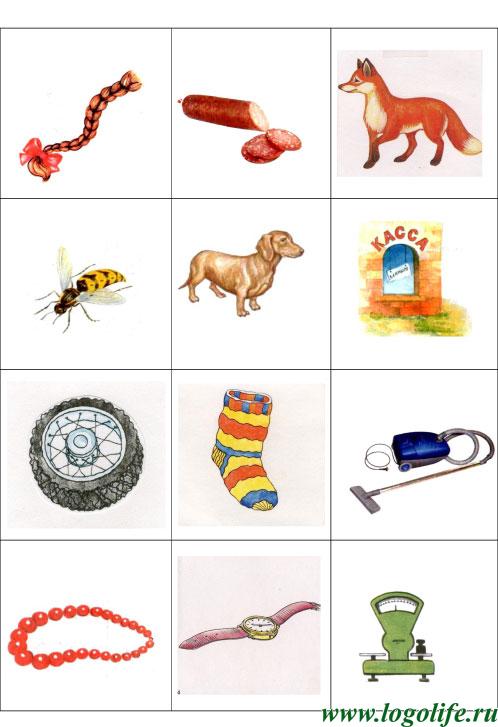 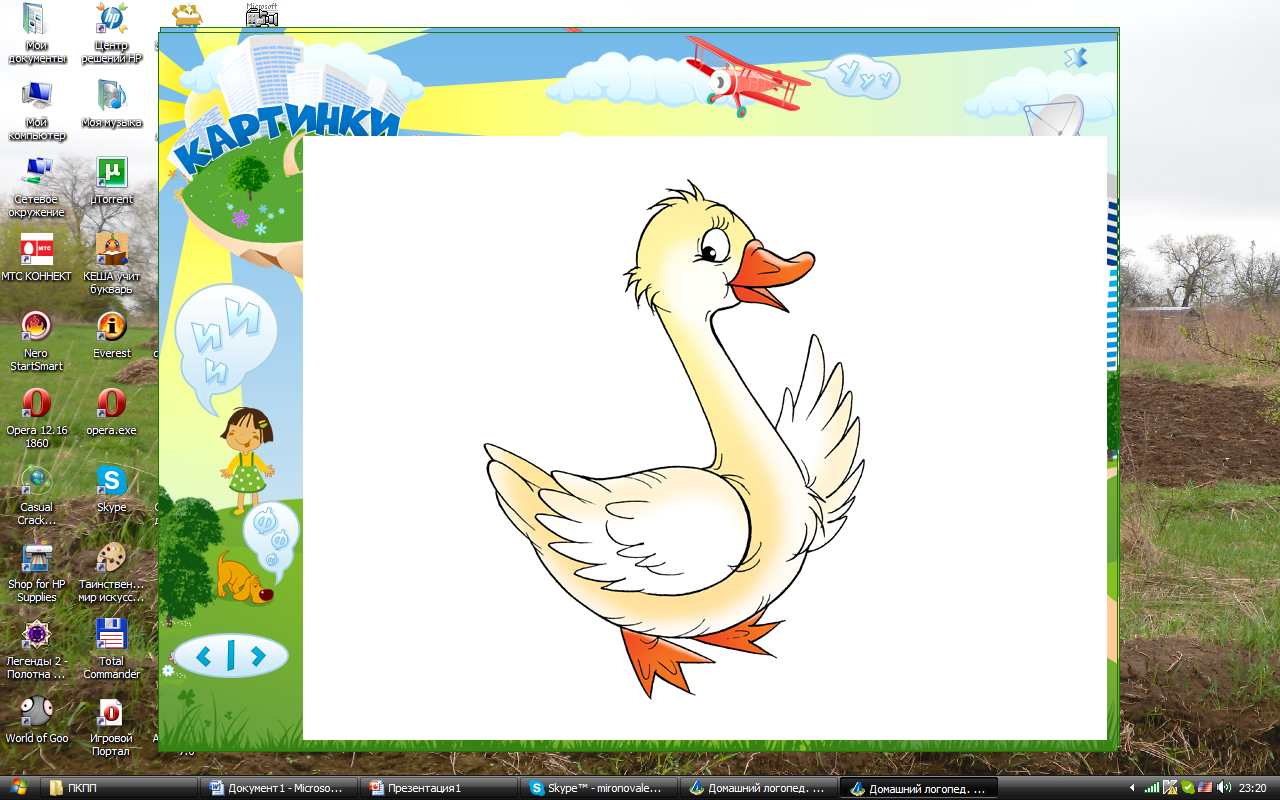 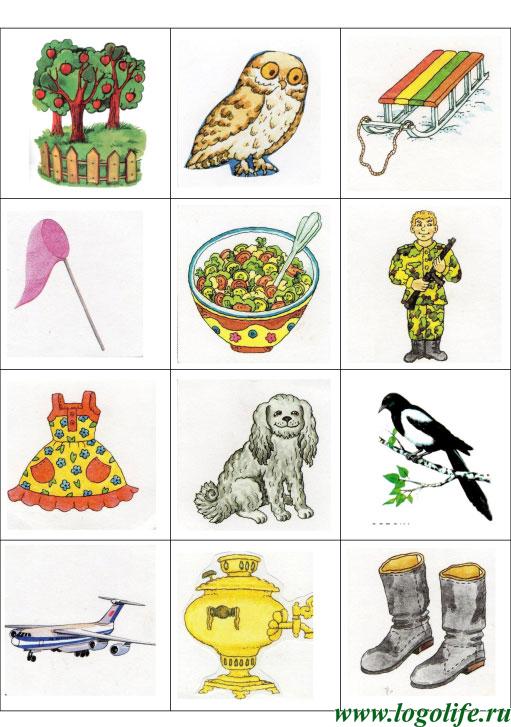 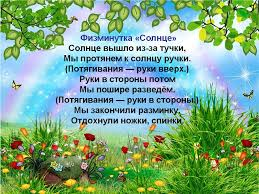 Солнце вышло из-за тучки, 
Мы протянем к солнцу ручки.
(Потягивание – руки вверх)
Руки в стороны потом
Мы пошире разведем
(Потягивание – руки в стороны)
Мы закончили разминку.
Отдохнули ножки, спинки.
C
На что похожа буква С
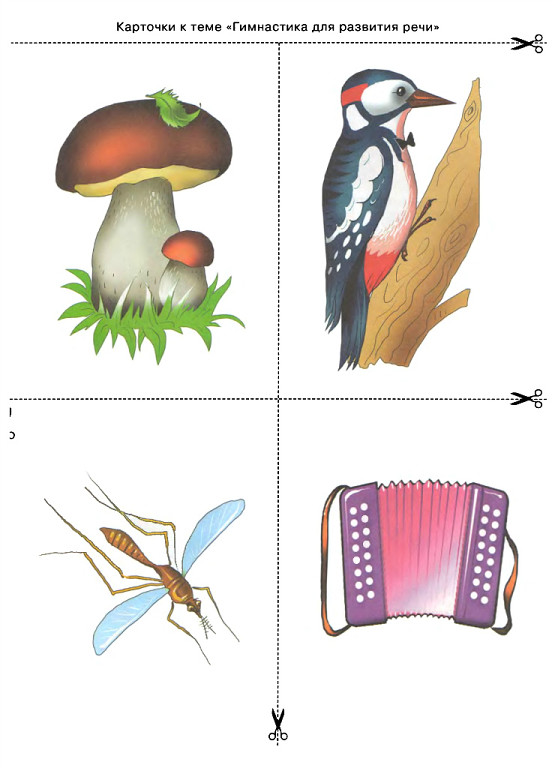 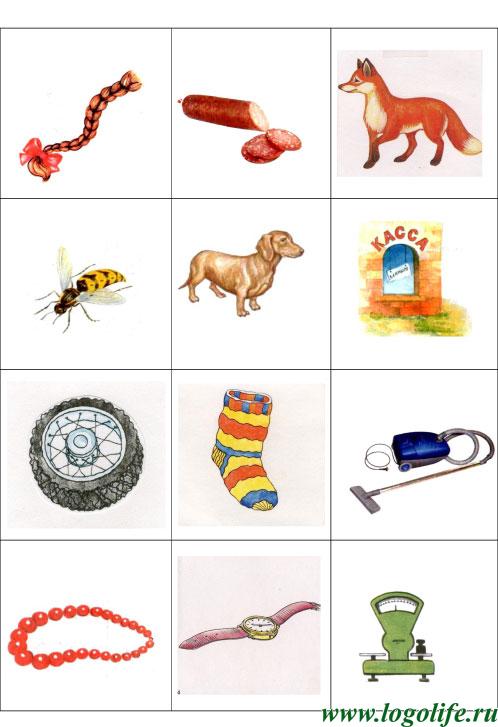 Что за буква светится
Старым ясным месяцем?
Полумесяц в небе темном 
Буквой С повис над домом.
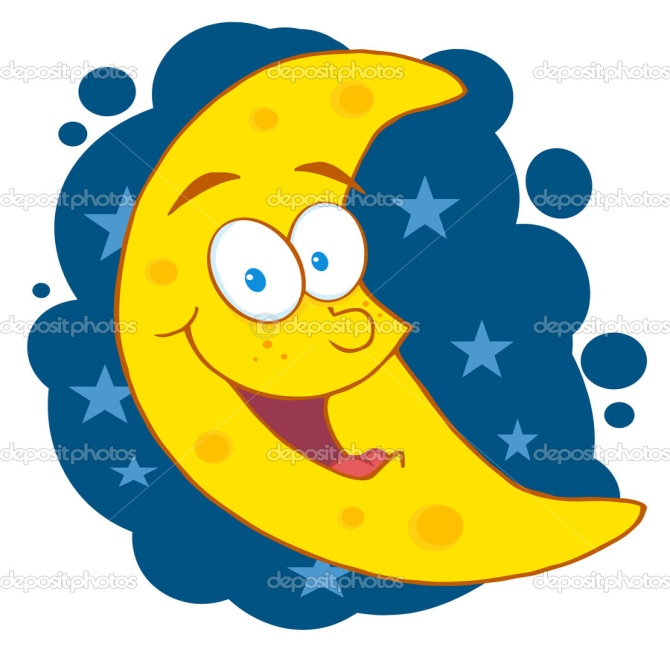 ПОМОГИ СОБАЧКЕ ДОБРАТЬСЯ ДО КОЛБАСЫ
СО
АС
СЫ
ОС
СУ
УС
СА
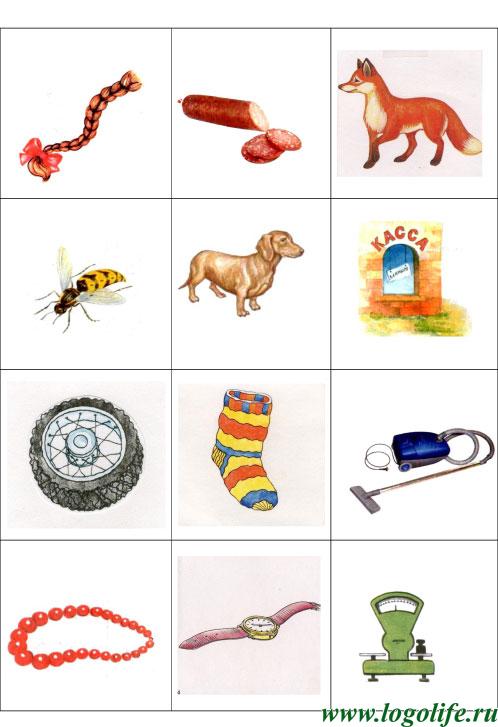 СИ
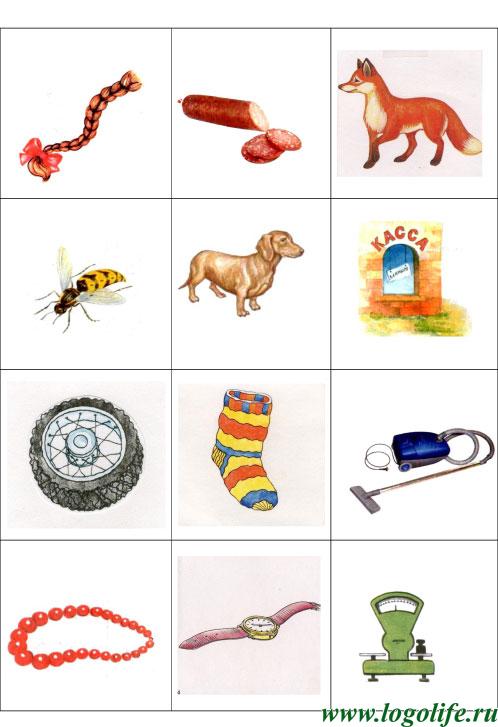 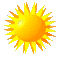 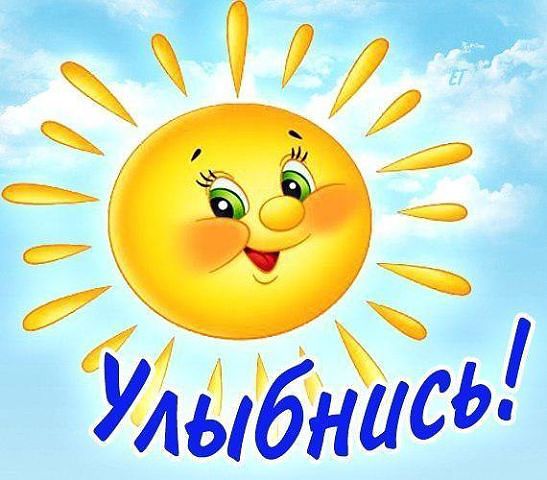 Ссылки:
Картинки - www.logolife.ru